Automated System of the Federal Treasury of the Russian Federation: Development and Operation
V.V. Tkachenko
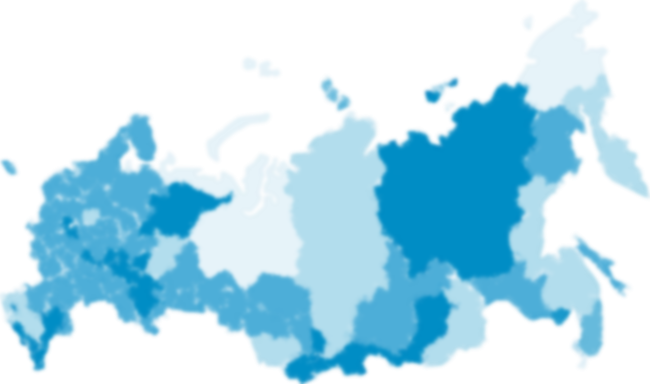 Treasury services and budget execution
Efficiency and transparency
of reporting
Execution of the federal budget
85 constituent entities of the Russian Federation
Consolidation of federal funds
About 36 thousand employees
22 thousand budgets
More than 140,000 clients
Federal Treasury
More than 330 
personal accounts
More than 2 thousand territorial units of FT
About 750
 million operations
a year
Cash servicing of all budgets
Accounting and income distribution
2
11 time zones
[Speaker Notes: The scale of the tasks on automation of the Federal Treasury functional activity is caused by the following quantitative indicators of its activity: cash servicing of 22 thousand budgets throughout the territory of all 85 constituent entities of the Russian Federation located in 11 time zones;
more than 140 thousand clients who were opened more than 330 thousand personal accounts and per whom about 750 million operations are performed a year;
84 FT directorates, more than 2 thousand geographically remote offices, FT and FT Headquarters Interregional Operational Directorate, while the total number of employees at the moment is about 36 thousand persons.]
The scale of the Federal Treasury Automated System
Annual changes of the laws and regulations



Annual increase in the number of new and changing business objects and business operations  




Annual growth of complexity and number of controls, additional settings and dependencies
Requirements of more than 170 laws and regulations were automated
About 200 documents
More than 200 directories
More than 11,000 operations
About 250 reports
More than 10,000 controls
3
[Speaker Notes: The scale and complexity of the information system, in which execution of the core functions of the Federal Treasury is automated - FTAS, is characterized not only by the number of information objects that are implemented in the system and load indicators associated with the scale of the Treasury system, but also by the annual changes in the laws and regulations (LAR) requirements that affect the system functionality; at an average the requirements of about 70 new or amended LAR are implemented in a year. This affects the dynamics of FTAS functionality growth, increase in complexity and increased dependencies among business objects implemented in the system (documents/guides/reports).]
Model of IT organization in the Federal Treasury
Headquarters IT service
Methodological support, type design and standardization of FT IT services development and maintenance processes;
Approval of costs, monitoring implementation of finance plans in terms of IT;  
Contracting for centralized procurement in terms of IT;
Regulation and monitoring in the field of information security and compliance;
Informatization project management.
Federal level
Outsourcing
Territorial bodies’ IT services
Regional level
(85 FTTUs)
Routine maintenance of infrastructure and IT services;
Recovery and preventive services for infrastructure and IT services operability;
Information and consulting services for infrastructure and IT services maintenance;
Refinement of application software (AS).
Enforcement of regulatory documents;
Formation of demands on centralized contracts, contracting in terms of regional services;
Ensuring information security and compliance;
Provision of services (partly)
4
[Speaker Notes: The Federal Treasury IT organization includes centralized services provided via the portal solutions and decentralized, geographically distributed, vertically integrated services. IT infrastructure of this scale and severity level of services defines the organizational and functional structure of the Federal Treasury IT organization. The headquarters’ directorates provide regulation and standardization of IT management processes in the field of AS, infrastructure, information security, provide methodological and service support to regional units. Planning and management of IT budget, procurement procedures for centralized contracts, monitoring and control of the quality of services provided in the regions, is also the task of the headquarters. Regional IT services perform tasks on support of decentralized services, provide IT services to regional offices of the Federal Treasury, provide at the local level implementation of the unified policy in the field of development and support of FT IT services. 
Having examined the best world practices we have taken the tack of improving the quality of IT services on a background of stabilization, or reducing the cost of IT holding in an organization through transition to the unified information and technology architecture. Paying particular attention to computing resources virtualization and creation on their base of dynamic automated environments. The ability to dynamically reallocate seasonal load of services supported by us throughout Russia makes it possible to significantly save on server capacity, installation areas, electricity and staff.]
AS change management
Functional units
Assessment of the need for AS changes
LAR/Draft LAR
Functional units
Modified AS
FTU/SU application for modification
Acceptance
Pilots
Approval
Financial Technologies Unit
List and plans of AS changes
Functional units
AS changes
A decision on the need for AS changes
Design documentation
Approval
5
Functional units
Pilots
[Speaker Notes: Given the complexity of the information system AS being modified, the scale of the Treasury system, the figures on which are shown in the previous slide, without organization of work on AS change management it is impossible to ensure issue of AS modifications within the required time and with due quality. General process flow is presented on this slide and corresponds to the procedures established by ‘Procedure on Modification of Application Software in the Federal Treasury Information Systems’ approved by the FT Order.]
Incident management
Incident management system
Call-center
Situation center
4 million applications per year
BUSINESS PROCESSES
Operation management system
User appeals
IT services
(outsourcing)
Implementation 
of monitoring 
in 2015-2017
AS/ DBMS
FUNCTIONALITY
Implemented
monitoring
Typical SLA for services
Evaluation of the services quality according to SLA
IT-INFRASTRUCTURE
6
From 12% to 9% decline in the number of applications performed with violation of service level agreement
[Speaker Notes: Automated System of the Federal Treasury is included in the profile of the Russian Treasury operation management system.  The operation management system ensures management of the services quality through a comprehensive monitoring system covering IT infrastructure objects, DBMS, and in the long term - application software and FTAS key functionality. 
In the time mode close to the real time one the monitoring system collects monitoring metrics, the state of IT infrastructure and services elements, as well as information security events, which are displayed on the screens of the Situation Center. 
The FT Situation Center carries out a single approach to monitoring regarding emerging irregularities, accidents registered by proactive monitoring systems. This approach allows us to solve up to 40% of problems before users may face thereof.  Tough regulation of interaction of IT units of the headquarters and regional bodies engaged in maintenance and provision of operation of IT services makes it possible to reduce the response time regarding critical problems, decrease the services downtime.]
Development of the Federal Treasury services
Federal Treasury IT-services target configuration
GIIS E-Budget
FTAS
Federal Treasury IT-services current configuration
Integration services
Regional FTU 1 DPC
FT Headquarters DPC
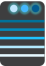 FTU 1 
Users of FT IS
Federal FT DPC
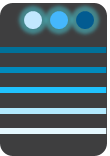 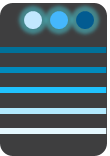 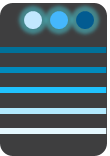 Data 
backups
Data 
backups
Data 
backups
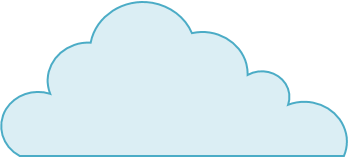 Regional FTU 2 DPC
ВТС
Virtual
 FTU 1 DPC
Virtual 
FTU 2 DPC
Virtual 
FTU N DPC
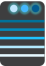 FTU 2 
Users of FT IS
Data backups
IAAS, PAAS
IAAS, PAAS
IAAS, PAAS
Backup
 DPC
ВТС
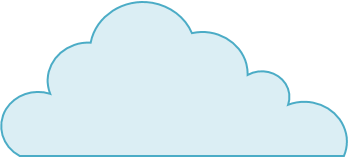 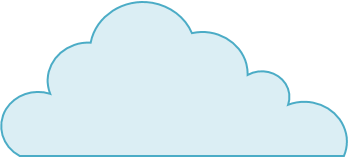 Regional FTU N DPC
FTU 1
FTU 2
FTU N
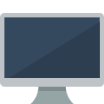 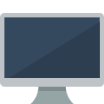 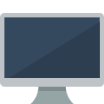 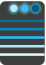 FTU N 
Users of FT IS
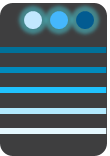 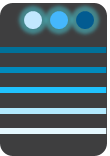 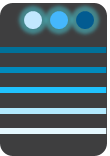 Users 
FT IS in FTU
Users 
FT IS in FTU
Users 
FT IS in FTU
7
[Speaker Notes: Currently, FTAS operates on capacities of 86 regional data processing centers (DPC); IT infrastructure of such scale and services severity level requires considerable expenses on its support and development. Further development requires us to move to a new technological level ensuring cost efficiency improvement and optimization of the number of civil servants, for these purposes, the Federal Treasury has been implementing IT organization restructuring. In particular, in the framework of this approach, we have planned to perform before 2020 consolidation of FTAS computing capacities from regional DPC into a single cloud infrastructure of the Ministry of Finance DPC consolidated system.   This is a key way to simplify, speed up and reduce development, implementation and operation of FTAS, ensure its integration with information system ‘E-Budget’ which promotes development of the Treasury system of Russia in expanding the scope of automation of government functions and inter-agency cooperation through introduction of universal web-services and provision of payment and information services as to our clients in the framework of the budget process, as well as to particular legal entities outside the budget process, suppliers of goods, works, services in the field of public procurement, and to the citizens.]
Thank you for attention!
Automated System of the Federal Treasury of the Russian Federation: Development and Operation
V.V. Tkachenko